Mechanické vlastnosti biomateriálů, reologie
tuhost, elasticita, tvrdost, relaxace a creep, únava materiálu, reologické modely, zátěž a namáhání
Reologie
obor mechaniky - zabývá obecnými mechanickými vlastnostmi látek
vztahy mezi napětím, deformacemi a rychlostí deformace
u kapalin dalšími hydrodynamickými vztahy

Zabývá se deformací a tokem látek vlivem napětí, které na ně působí, v čase
Deformační odezva tělesa
Působení vnějších sil způsobuje v tělese mechanické napětí – to vyvolá dle mechanických vlastností příslušnou deformační odezvu
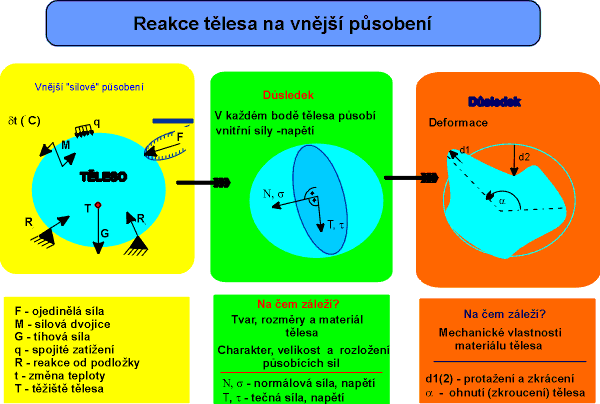 Základní mechanické vlastnosti
Tuhost - schopnost odolávat deformacím; reprezentována u lineárních materiálů konstantou (modulem). 
Pevnost (mez pevnosti) - mezní zatížení, které pokud je překročeno způsobí destrukci materiálu. 
Elasticita (pružnost) - schopnost materiálu vrátit se po odeznění vnější zátěže do původního tvaru, 
Plasticita (tvárnost) - schopnost materiálu uchovat deformace i po vymizení vnější zátěže. 
Mez pružnosti - hraniční hodnota napětí tvořící přechod mezi deformacemi pružnými a plastickými. 
Tvrdost - odolnost proti vrypu
Viskozita: udává poměr mezi tečným napětím a změnou rychlosti při proudění skutečné kapaliny v závislosti na vzdálenosti mezi sousedními vrstvami.
Viskozita charakterizuje vnitřní tření a závisí především na přitažlivých silách mezi částicemi. Větší viskozita znamená větší brzdění pohybu.
Mechanické vlastnosti materiálů
Technické materiály – lineární zátěžová křivka – Hookův zákon
Biologické materiály (viskoelastické) 
– nelineární zátěžová křivka - konstituční rovnice – závislost na čase a rychlosti deformace
Vlastnosti biologických materiálů závislé na okamžitém stavu osoby i na její komplexní historii (pohlaví, genetické předpoklady, věk, výživa, životní styl, pracovní zatížení aj)
Viskoelasticita
Je typickou vlastností, která modifikuje poddajnost biologických struktur (biomateriálů). Variabilita těchto vlastností je značně široká: od reálné kapaliny (synoviální tekutina, krev, lymfa, atd), přes různorodost měkkých tkání až po rozmanitost kostí.
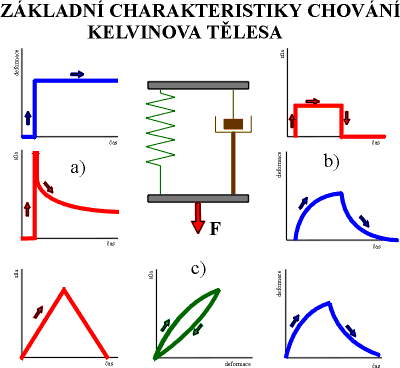 Mechanické vlastnosti biologických materiálů
dány stavbou a uspořádáním tkáně
elastin se vyznačuje značnou schopností pružných deformací (až 150%), 
kolagen se vyznačuje značnou tuhostí a pevností v tahu 
výsledné mechanické vlastnosti převážně určeny
mírou zastoupení jednotlivých vláken 
prostorovým uspořádáním 
ovlivněny množstvím amorfní mezibuněčné hmoty
biologické tkáně považujeme za viskoelastické materiály, což se projevuje závislostí tuhosti na rychlosti deformace a projevy creepu a relaxace v čase
Modelování reologických vlastností tkání
Viskoelasticita:  popis látky pomocí kombinací vlastností viskózní tekutiny (pod působením napětí deformace s časem lineárně roste, symbolicky lze znázornit pístem) a elastické pevné látky (deformace závisí pouze na velikosti napětí, symbolicky se znázorňuje pružinou)
Výpočty pomocí jednoduchých parametrů, které reprezentují základní vlastnosti - elasticitu, plasticitu a viskozitu.
Creep - tečení
dlouhodobá odezva  viskoelastických materiálů
Aplikace vnější síly (či deformace)
okamžitá deformační odezva(potřebná síly k vyvolání této deformace) 
pozvolný nárůst deformace v průběhu času a trvalá změna tvaru po určitém čase při nezměněných vnějších podmínkách nazýváme tečení neboli creep.
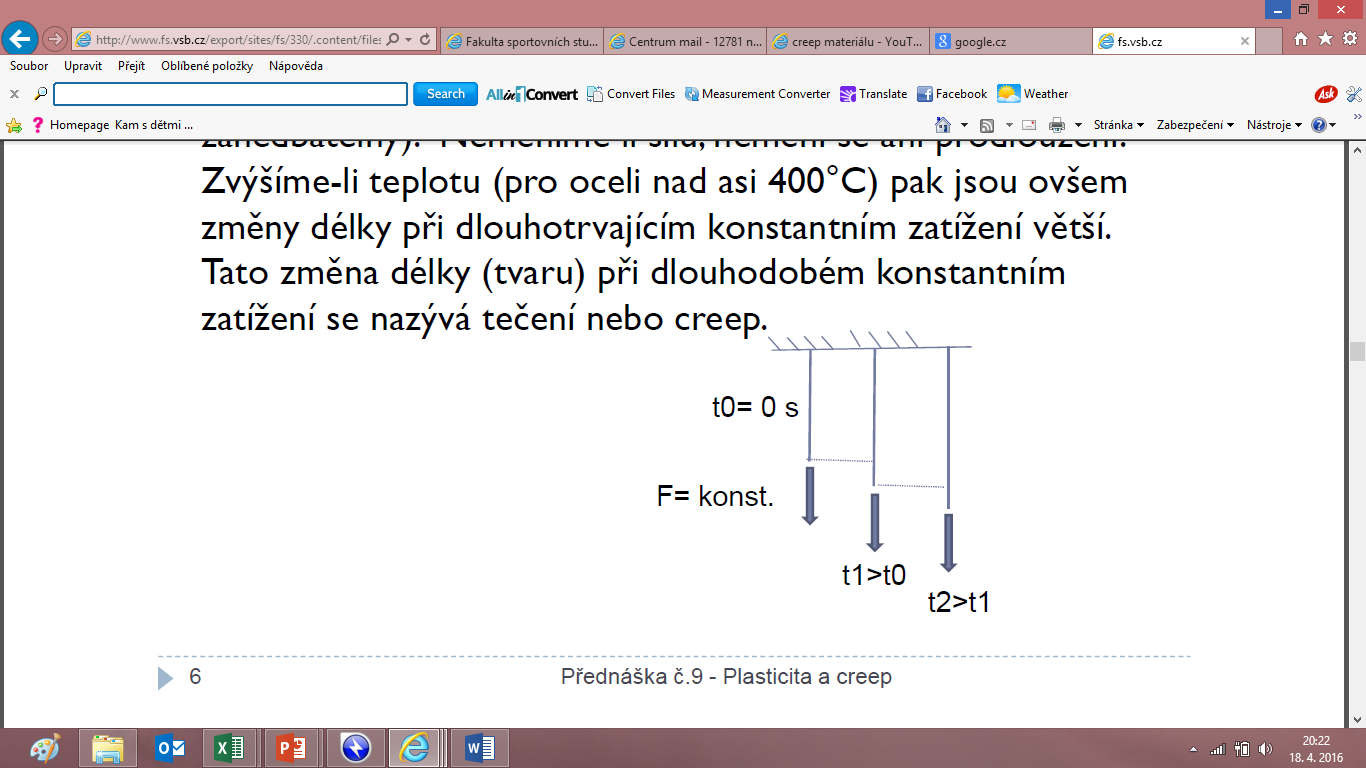 změna délky (tvaru) při dlouhodobém konstantním zatížení
V každé látce je obsažena jak pružná tak viskózní deformace. Rozdíl je jen v rychlosti trvalé deformace.
Pevné látky tečou pomaleji, tekutiny rychleji.
Relaxace
Pokles potřebné zátěžné síly k udržení vyvolané neměnné deformace, nazýváme relaxací materiálu. Po uplynutí určitého času se zátěžná síla ustálí na konstantní hodnotě.
Relaxaci lze definovat jako uvolnění pružných napětí, a to narůstáním plastické deformace zatížené součásti v určitém směru (creep), při současně velkém poklesu pružné deformace ve stejném směru.
Modelovat tyto projevy můžeme na reologických modelech
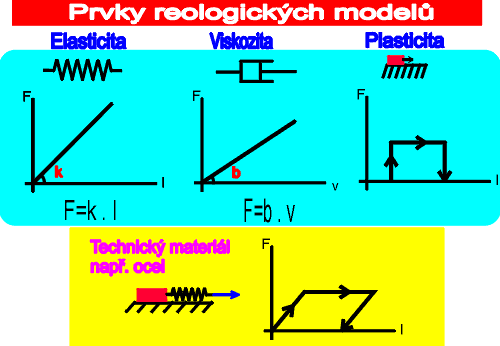 Reologické modely
Dva základní modely viskoelastických materiálů – Maxwellův (sériový) a Kelvinův (paralelní)
Simulace odezvy materiálu (tečení a relaxace) na jednotkovou tlakovou nebo tahovou sílu
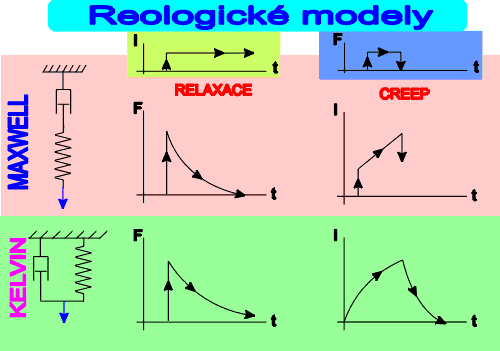 Mechanická zátěž a namáhání
Mechanická zátěž 
je silově deformační vliv okolního prostředí na živý organismus, evokuje jeho specifickou odezvu.
adaptační mechanismy
regenerační a revitalizační procesy
degenerativní procesy vedoucí až k orgánové dysfunkci apod.
odezva organismu – škála reakcí 
v jeho chování (reakce psychické, fyziologické, pohybové, atd.),
v jeho struktuře (reakce morfologické, biochemické, atd.). 
Podle úrovně zátěže, jejího časovém průběhu a reakce organismu - zátěž podprahová, monotónní, silově riziková, rázová, vibrační, atd. 
Silová zátěž – tah, tlak, ohyb – zatížení s normálovou napjatostí;  smyk a krut - napjatost smyková. Reálně - prostorová kombinace více způsobů zatížení - sčítání shodných typů napjatosti ve stejném směru. Průběh napětí a jeho velikost závisí také na velikosti a tvaru průřezu tělesa.
Mechanické vibrace (zátěž) - specifické účinky na jednotlivé části organismu. Vnímavost k vibracím dána resonančními charakteristikami orgánů a orgánových struktur 
celotělové (případ akustického podnětu) 
směrované do vyhraněných lokalit
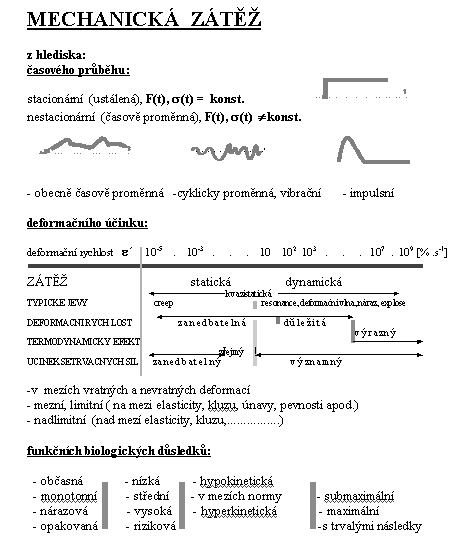 Tolerance organismu na zátěž
schopnost organismu odolávat a přizpůsobovat se účinku mechanické zátěže. 
dolní limit tolerance - práh citlivosti organismu na potřebnou úroveň vnějších mechanických interakcí pro normální vývoj a funkci organismu
horní limit vyjadřuje práh tolerance a "fyziologické" adaptability organismu vůči mechanické zátěži ve smyslu jeho pozitivních, nepatologických reakcí. 
tyto limity jsou součástí kriterií řady ergonomických, bezpečnostních a hygienických norem
jsou proměnné v průběhu života, 
mění se s biologickým věkem  
jsou závislé na charakteru a historii zátěže, době trvání, expozici atd. 
Konkrétní hodnoty vycházejí z mezních hodnot materiálových a reologických veličin namáhaných struktur a z patofyziologických a klinických poznatků o vlivu zátěžové expozice na dysfunkci a strukturální patologické změny.
Únava materiálu
snižování meze pevnosti způsobené cyklickým opakováním působení vnější zátěže
mez únavy - hodnota mechanického napětí, do které je možné materiál zatěžovat neomezeným počtem cyklů.
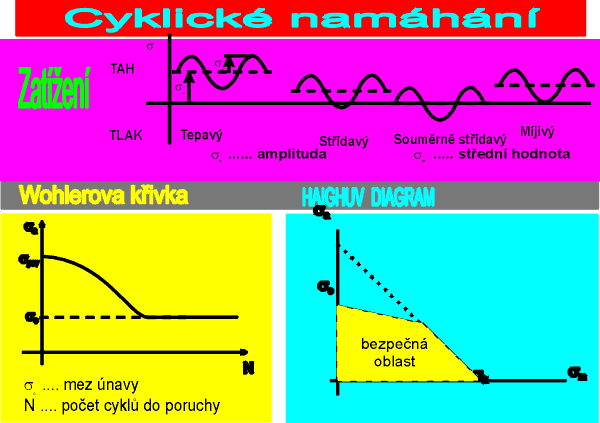